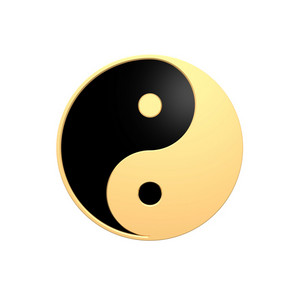 Dr. Mei Wang
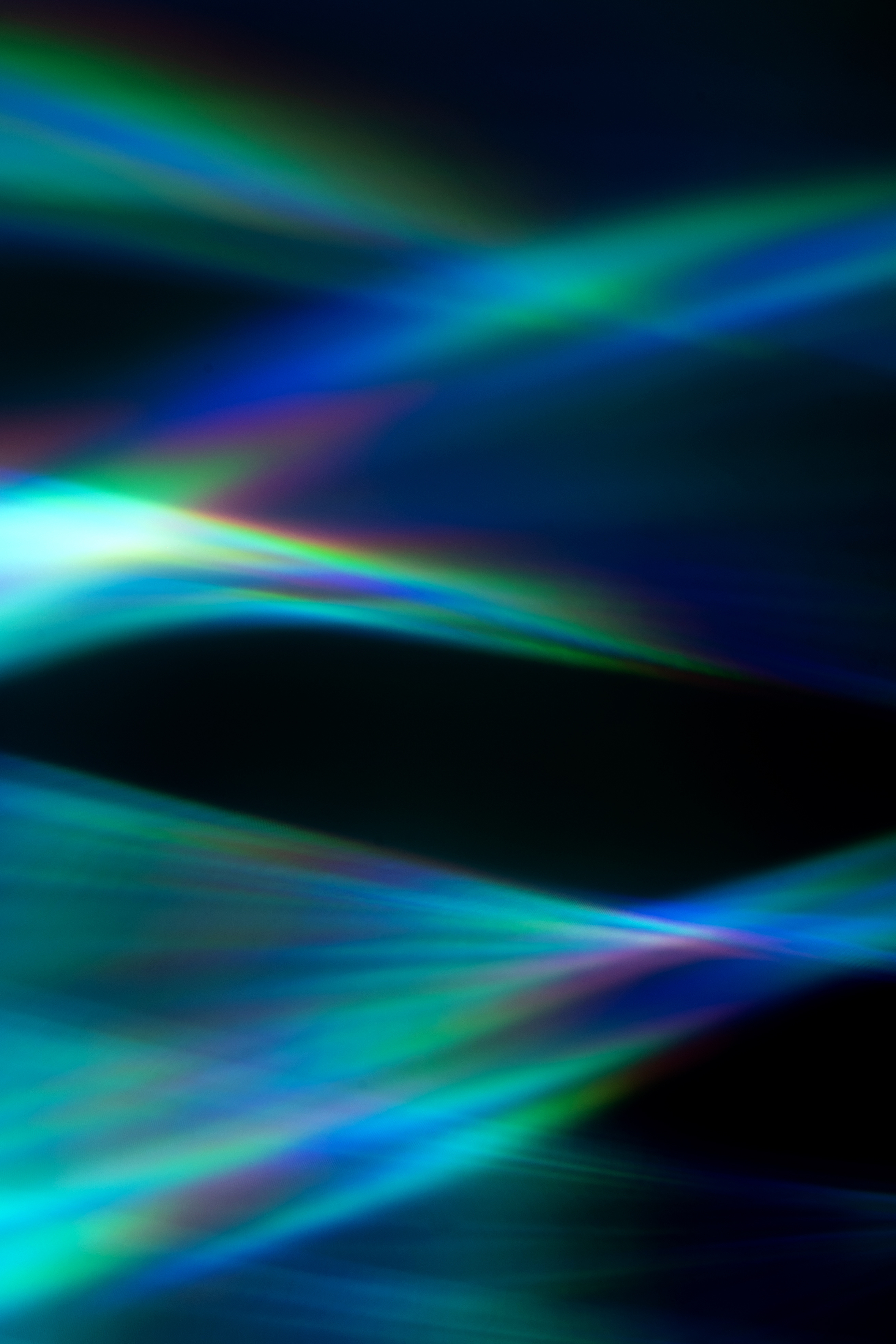 Professor at Northwestern Health Sciences University
Hunyuan Qigong
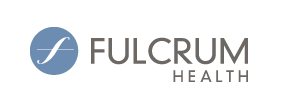 Harmonizing body and heart
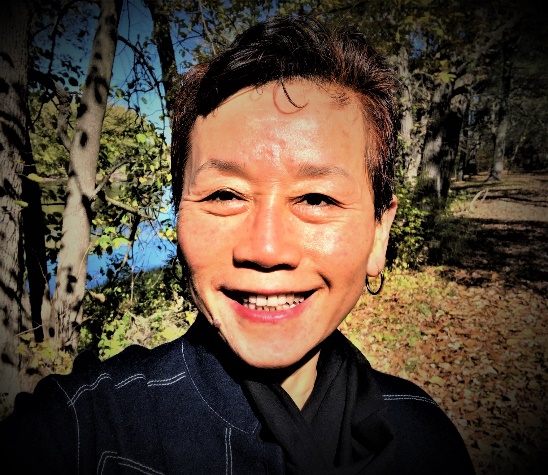 November 11, 2021, at 12:25 P.M. Fulcrum Symposium
Virtual Room
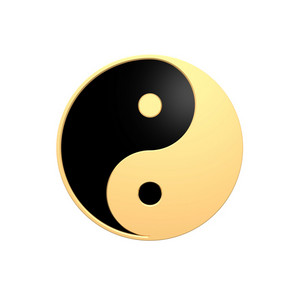 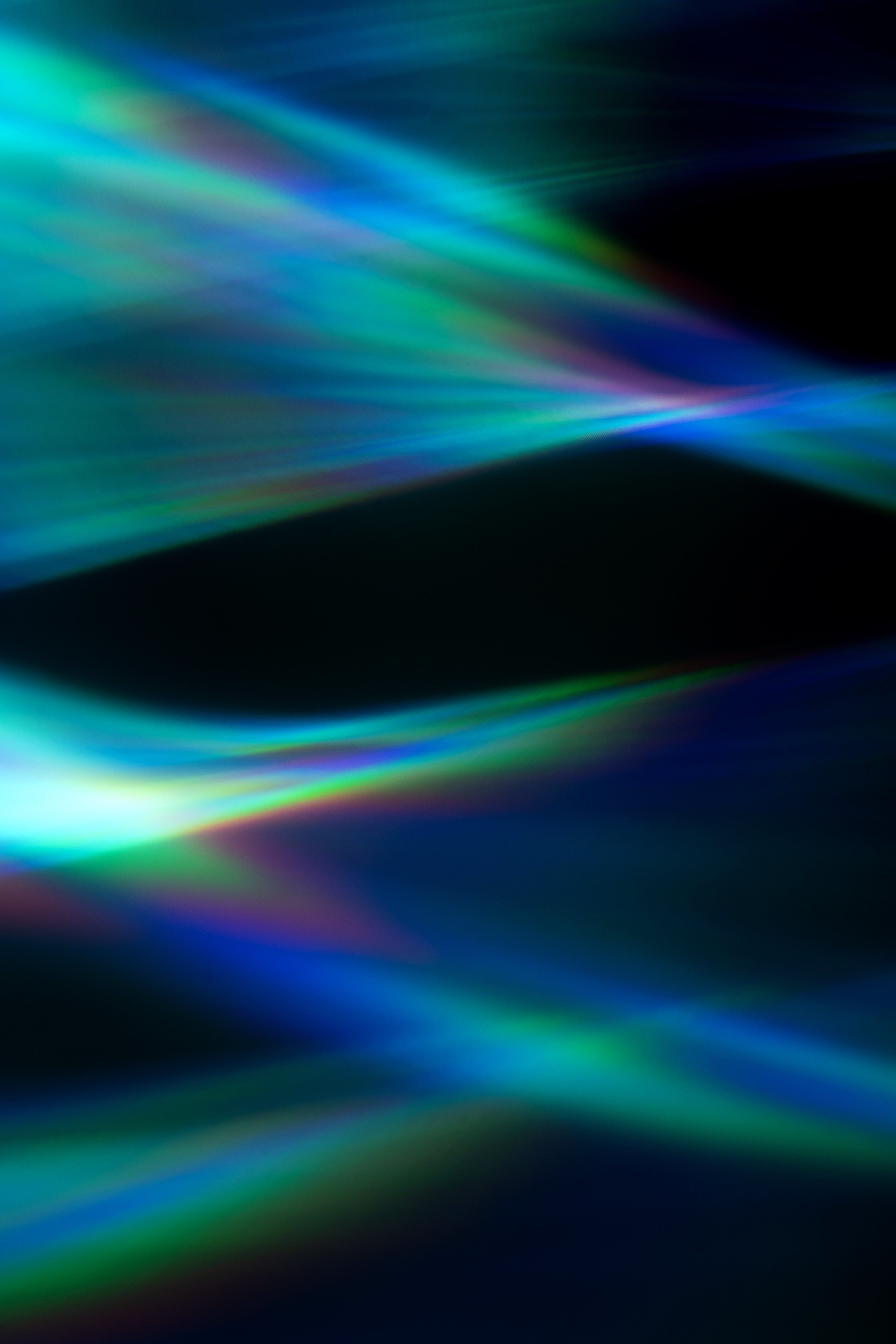 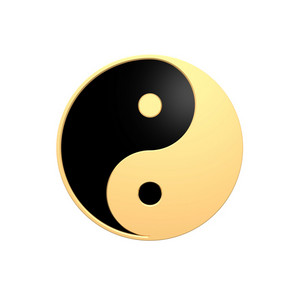 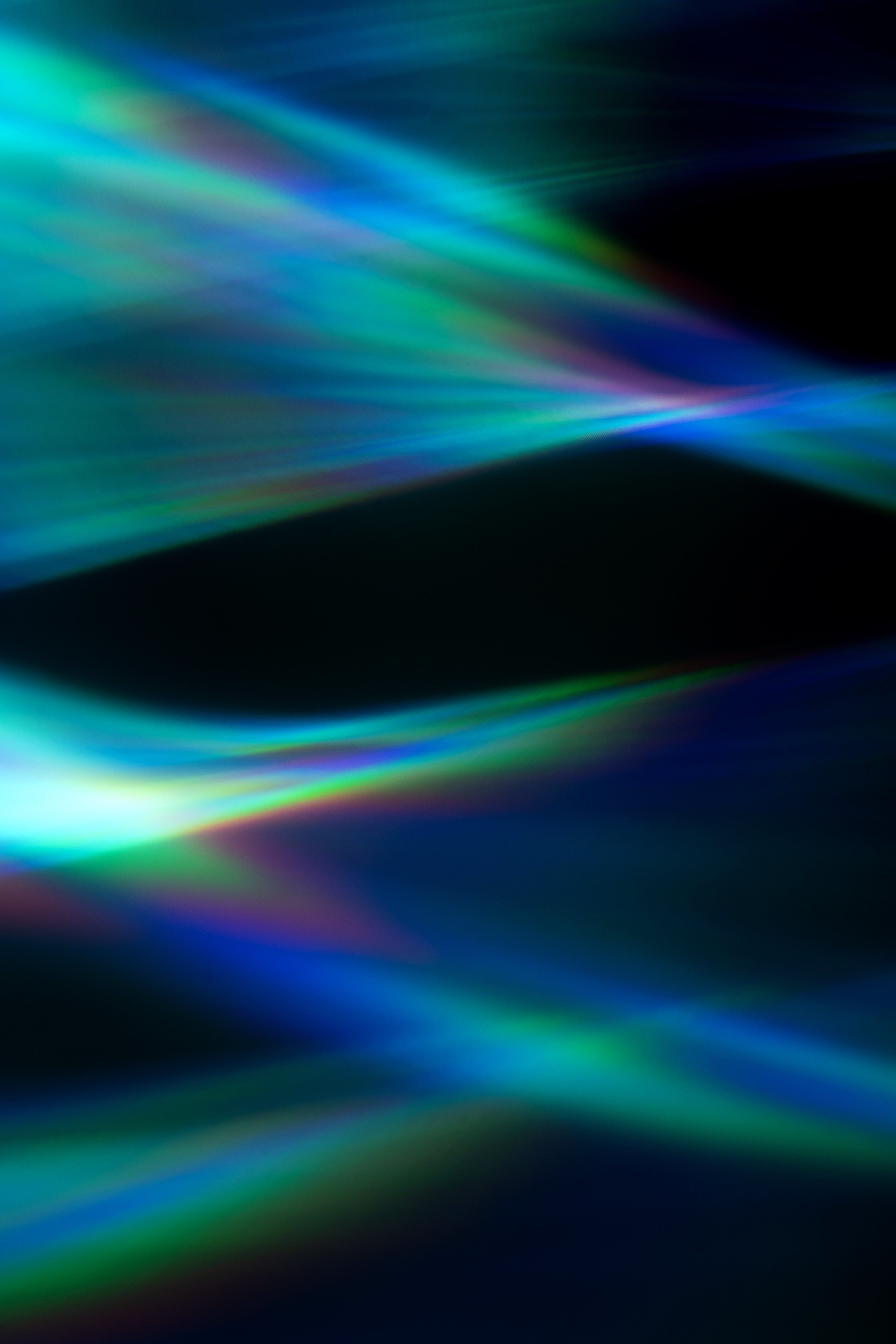 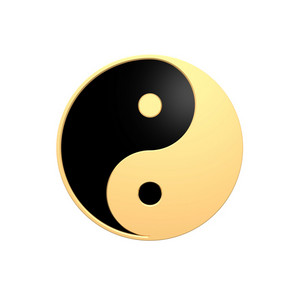 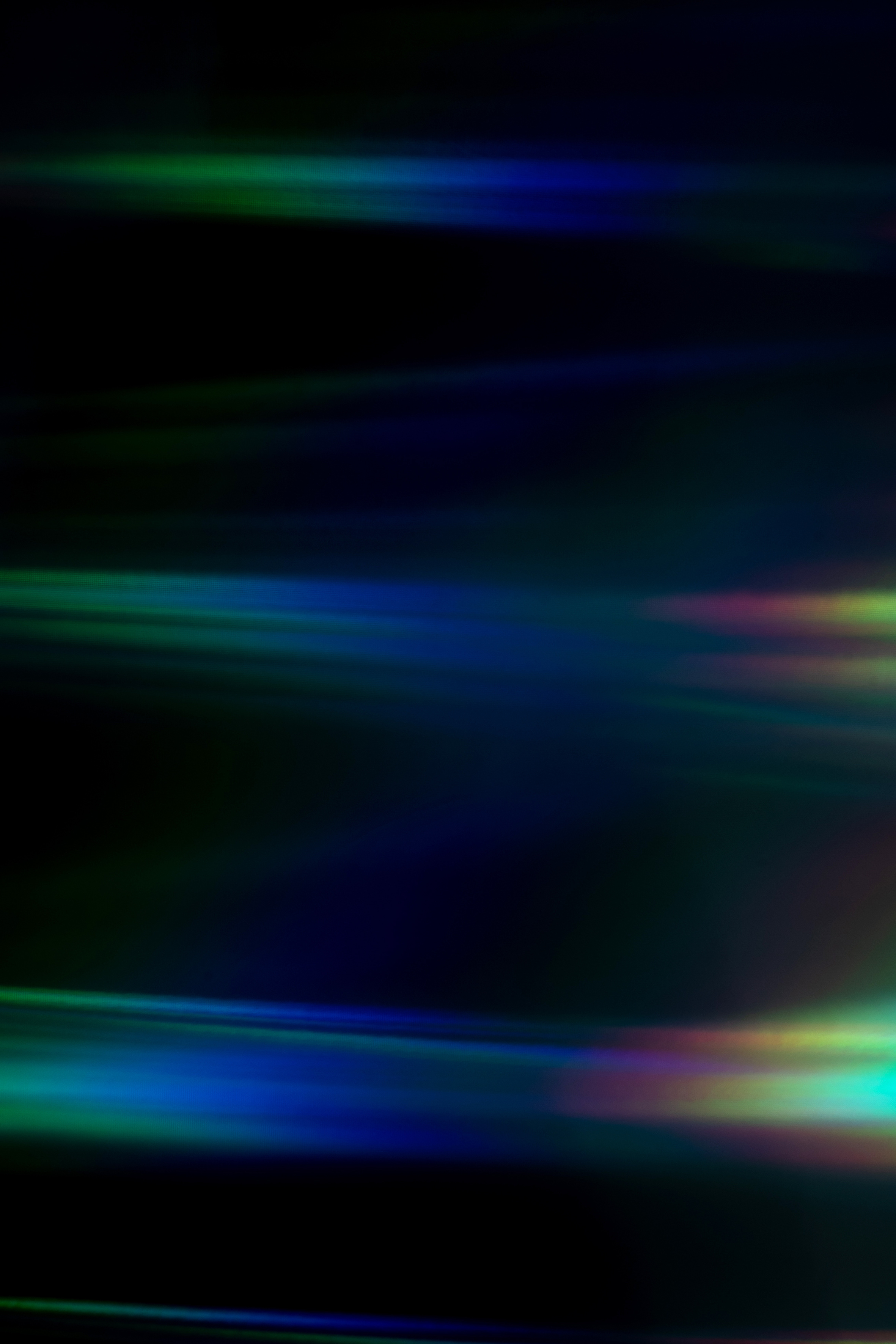 Overview of Hunyuan Qigong
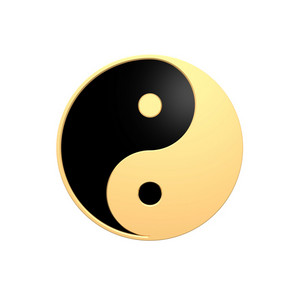 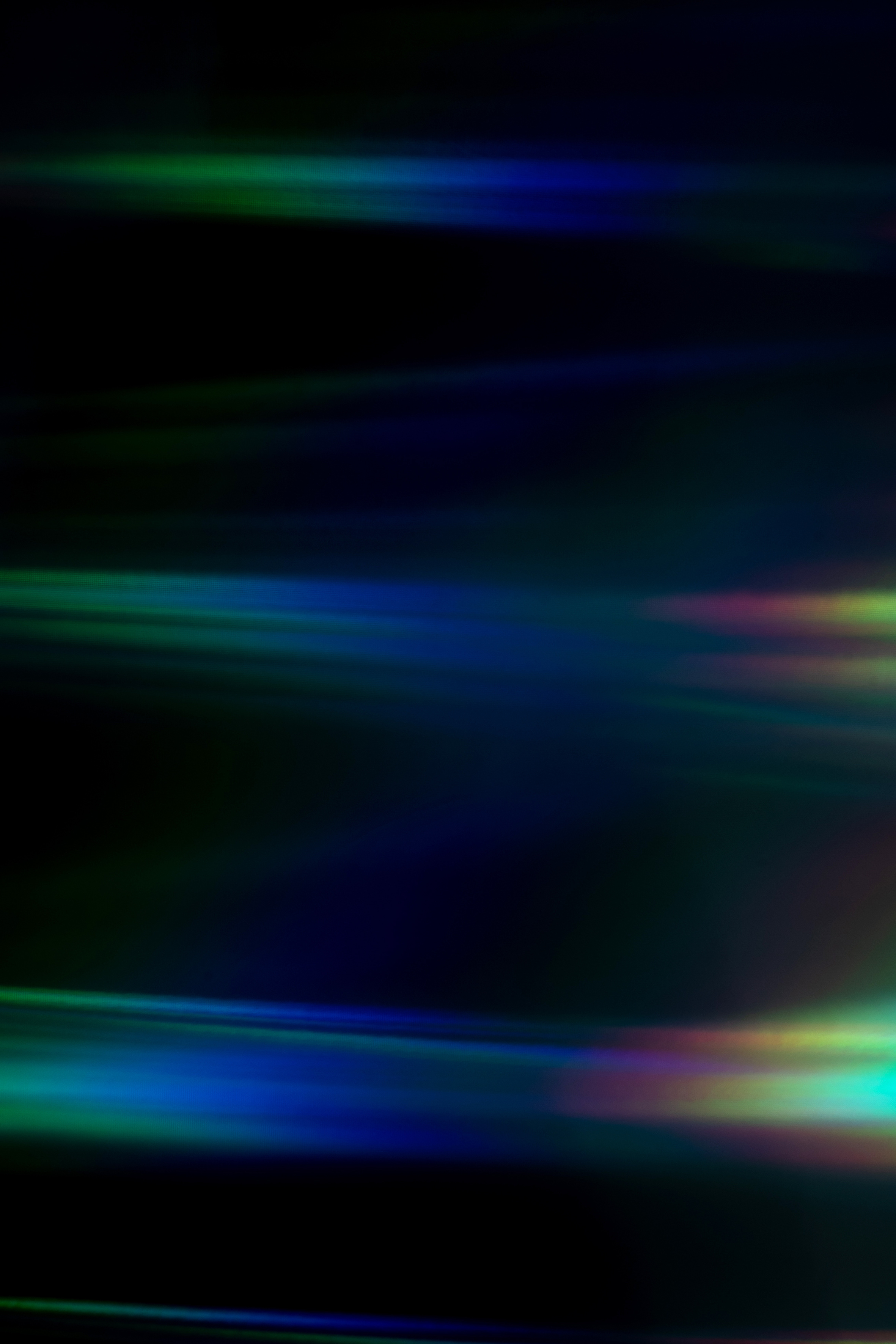 Hunyuan Qigong
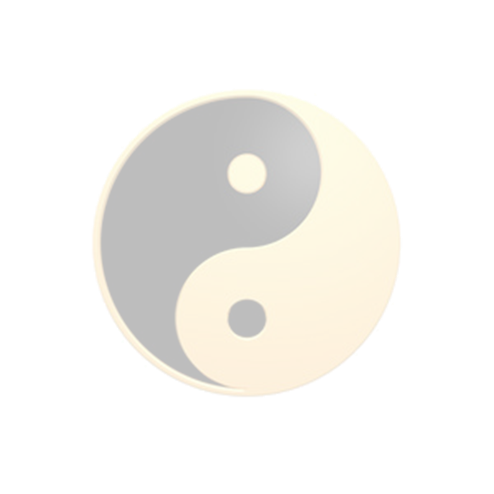 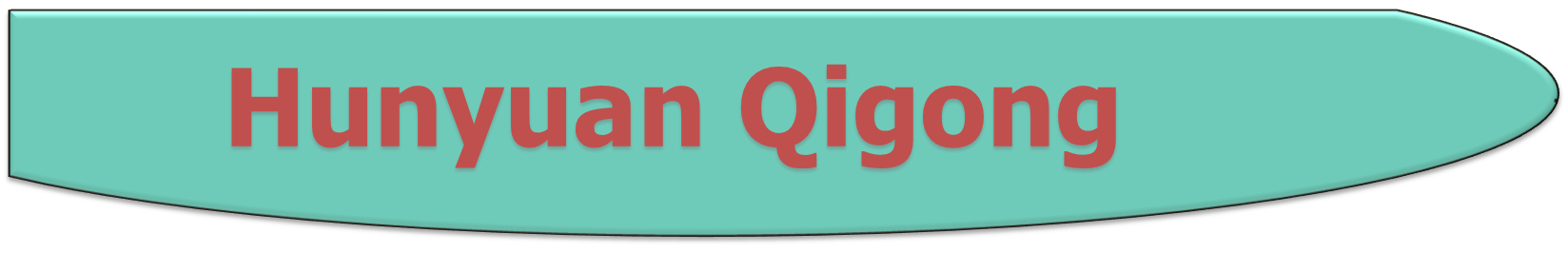 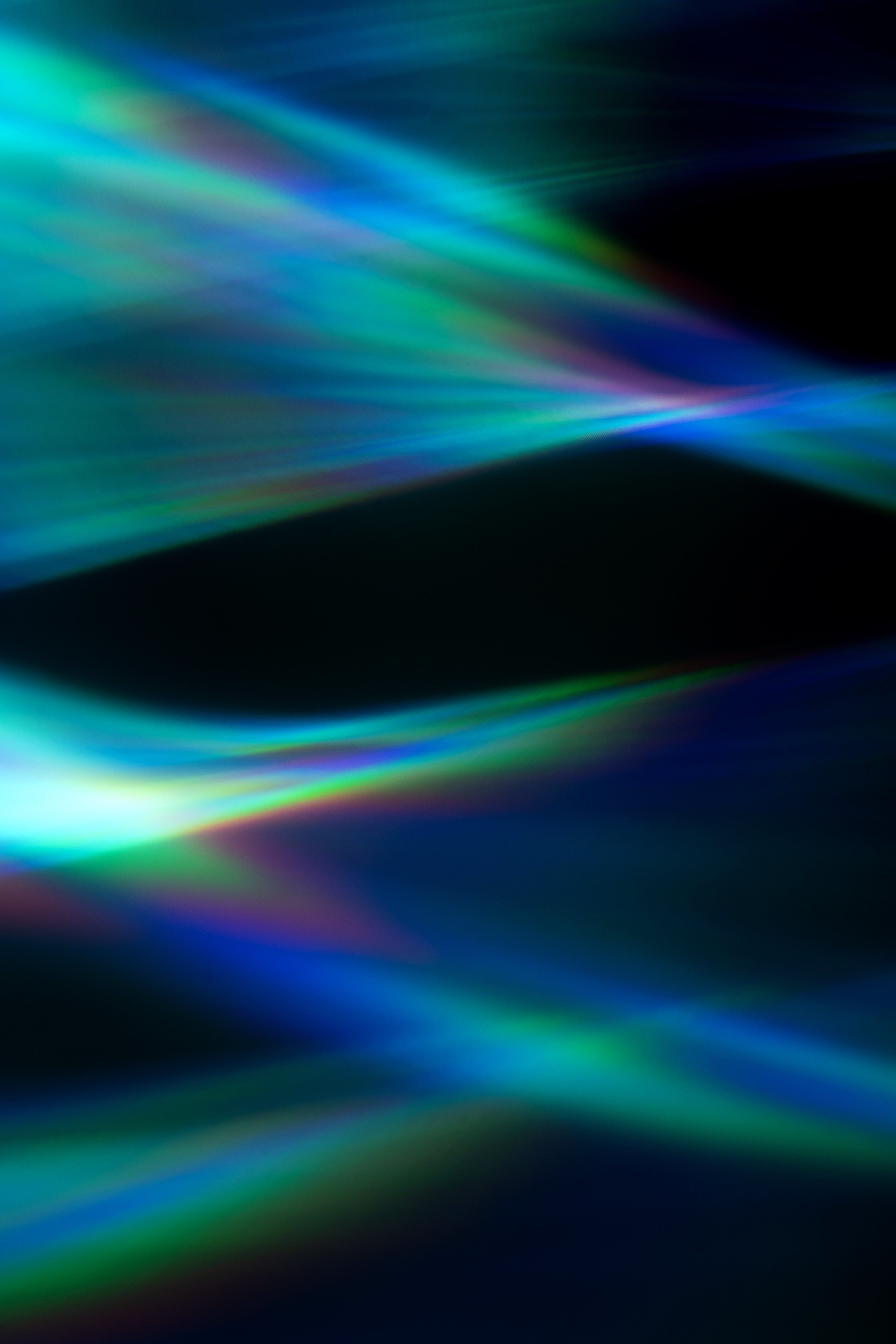 One: Lower the Qi and Cleanse Internally
This exercise is designed to use HUNYUAN Qi in the nature to cleanse the three JIAO and the five internal organs. The impure Qi will be replaced with clear and fresh Qi. The natural HUNYAN Qi will combine with the internal HUNYUAN Qi.
Two: Gather the Qi to the Three Dantian
This exercise is designed to: 1) gather the natural Qi from the natural environment; 2) nurture the early heaven Qi in the body; 3) train towards heaven, man and earth combine into one. 
Upper DANTIAN Gathering Qi
Middle DANTIAN Gathering Qi
Lower DANTIAN Gathering Qi
Three: The Three-Dantian Open and Close
This exercise it used to train the resonating of internal power; seeking tranquility among movements; and inside outside becoming one.
Upper DANTIAN Open and Close
Middle DANTIAN Open and Close
Lower DANTIAN Open and Close
Four: Heaven and Earth Open and Close
This exercise trains to resonate the early heaven Qi and HUNYUAN Qi together. In doing so, the 5 hearts will return to one. 
Five: Collecting the Qi to the Dantian
This is a technique to collect the fresh Qi in the atmosphere to the DANTIAN
Six: Grand Closing
This exercise will promote the reaching of the HUNYUAN state.
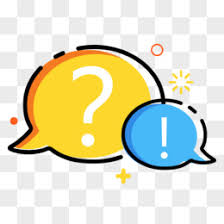 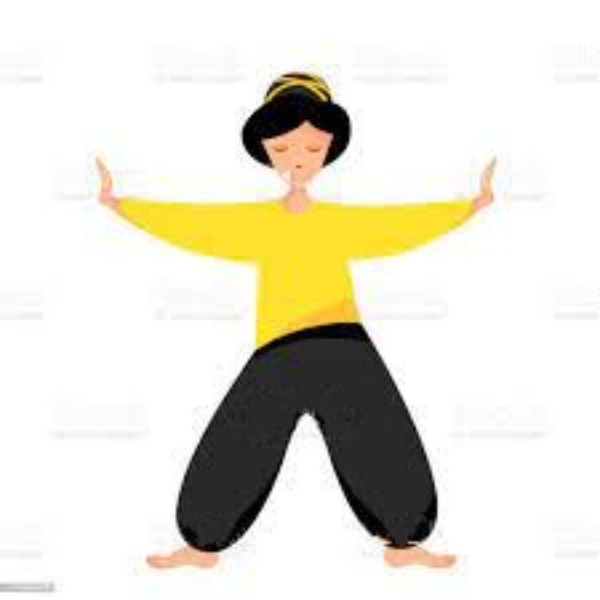 Hunyuan Qigong
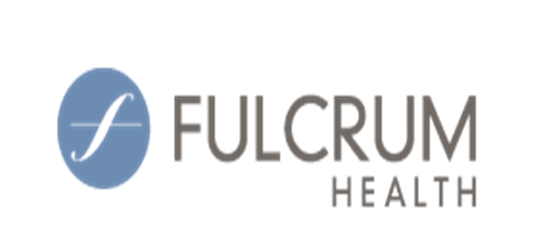 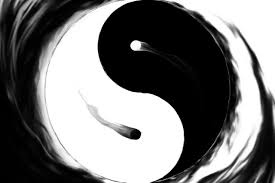 Thank You for Attending Hunyuan Qigong Session